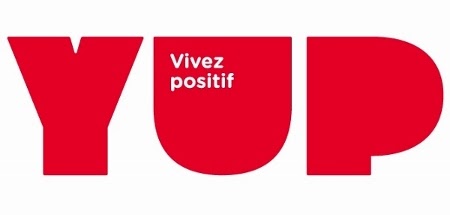 Case Study: YUP (Société Générale)
(Senegal, Cote d’Ivoire, Cameroon, Ghana, Guinea, Burkina Faso)
THE CHALLENGE
INSIGHT & STRATEGY
EXECUTION / SOLUTION / INNOVATION
The various studies by Société Générale have highlighted a problem of positioning its product in relation to its target. Even the company's salespeople had a problem understanding the product.
We have implemented content & creative strategy adapted to each country for Facebook (Senegal, Ivory Coast, Cameroon, Guinea Conakry, Burkina Faso and Ghana).

In collaboration with Yup's internal communications teams in charge of community management, we proposed editorial planning and activations adapted to each local specificity, accompanied by acquisition campaigns launched with precise targeting by country.
In a market with a strong mobile potential, how to make YUP mobile application known and make it popular?
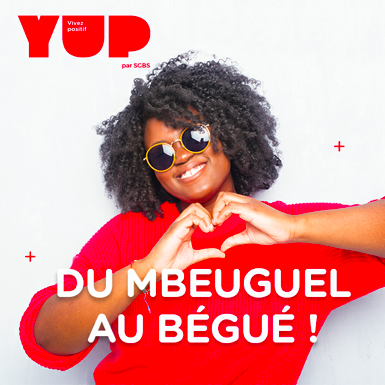 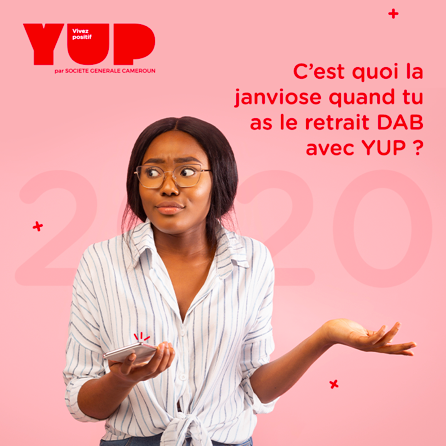 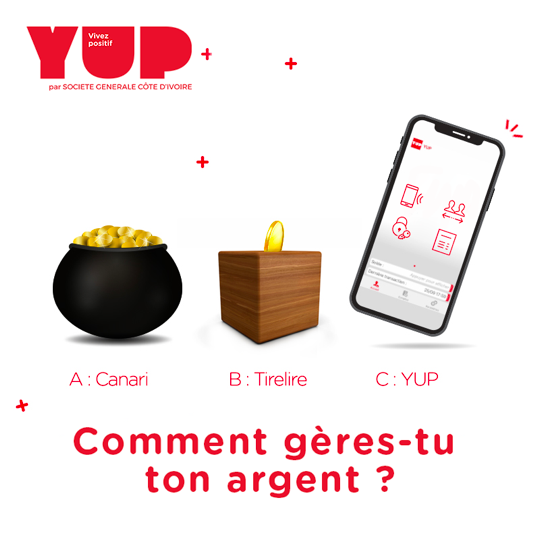 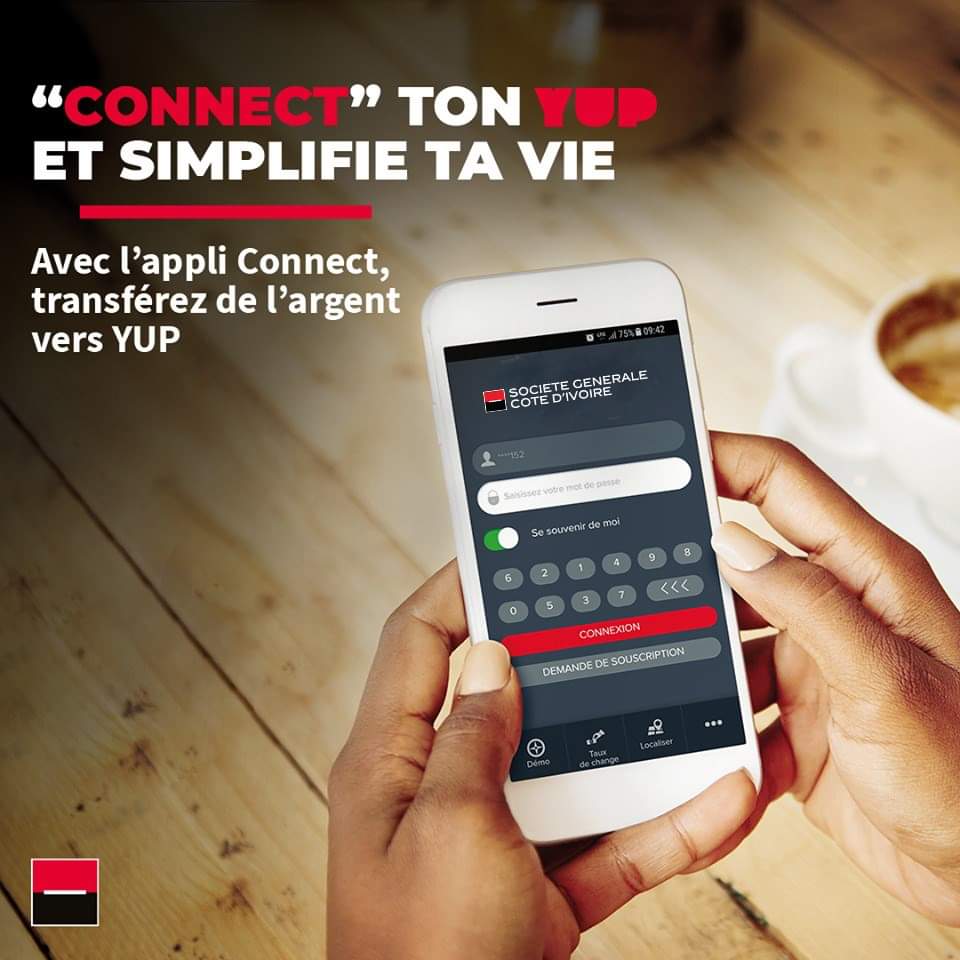 Result / Business Effect
2,500,000+ Reach,  
6,000,000+ Impressions, 
176,000+ Engagements 
45,000+ fans
[Speaker Notes: The world we live in has changed – driven by data, technology and a shift in peoples expectations of marketing.

This change demands us to revisit and transform how businesses, marketing and communications operate, and establish new approaches to build relationship with consumers.

Our world has shifted from one of product out, advertising supply, and media disruption, into a consumer demand led market. If a business fails to deliver against these new rules, new expectations, then they will never win.

In this on-demand economy, attention is at a premium. Information is a commodity and decisions to buy or not, are made based on a series of conscious and sub-conscious triggers. Marketing seeks order, however, decisions are made in chaos. So, while marketing looks for the linear, we believe in loops.  

Marketing needs to be redefined. It is now required to attract, acquire, convert and, crucially, retain customers. Seamlessly and efficiently. It means the experience of marketing is critical for brands to succeed. 

Clients increasingly demand integrated and addressable marketing plans. Requiring the combination of human understanding, informed creativity, and a people based approach to data & technology. And agencies need to build their capability to guide clients in the way they interface with their customers and prospects - making the vision of the seamless, relevant brand experience a reality.

Agencies need to command a superior understanding of not simply people’s behavior through data, but their values and motivations to truly understand emerging consumer expectations.

And dentsu X has been built exclusively for this challenge.]